Zotero basics
Prof. Monica BergerAssociate Professor, LibraryNYCCT
Workshop overview
The capabilities of Zotero, client - cloud syncing, why Zotero?
Setting up preferences in the client
Various ways to import citations
Install and using Zotero Connector for Firefox or Chrome
Editing and organizing citations 
Installing and using the Word plugin
Generating in-text citations and bibliographies
What is a bibliographic management tool? Have you ever used one? Why use one?
[Speaker Notes: Save time, reduce errors, keep you organized
Record references in a variety of formats including primary sources
Integration with word processors helps to generate in-text citations and bibliographies 
Switch citation styles easily]
master comparison of bibliographic reference tools
[Speaker Notes: Refer to this if you are considering other tools and want comparisons of functionalities]
Demo
Share your research topic
[Speaker Notes: Search Google Scholar. Select CITATION, and then ENDNOTE. This will  bring the citation into Zotero]
Why Zotero is good
[Speaker Notes: Free
integrates with a variety of word processors
has many journal and specific styles
It is an open source, non-profit service with a big user community
Client plus cloud version
Fast citation creation by identifiers including DOI and ISBN
Can attach files (can pay nominal fee for extra storage)
Add notes
Add tags
Allows collaboration
Allows “public” collections]
Look at my Zotero set up
+ Zotero terminology
[Speaker Notes: Library= your entire personal collection of citations, notes, and attached files
Collection=a folder. It can be for a topic or, probably more commonly, for a publication you are writing. 
Subcollection=a subfolder. 
Item=citation with attached notes, tags, and files
Important to separate deleting and moving an item to trash versus removing it from a collection
Easy to drag and drop an item from one collection to another, dynamic updating. Hold shift when you drag the item to move the citation rather than copying it]
Any problems installing Zotero?
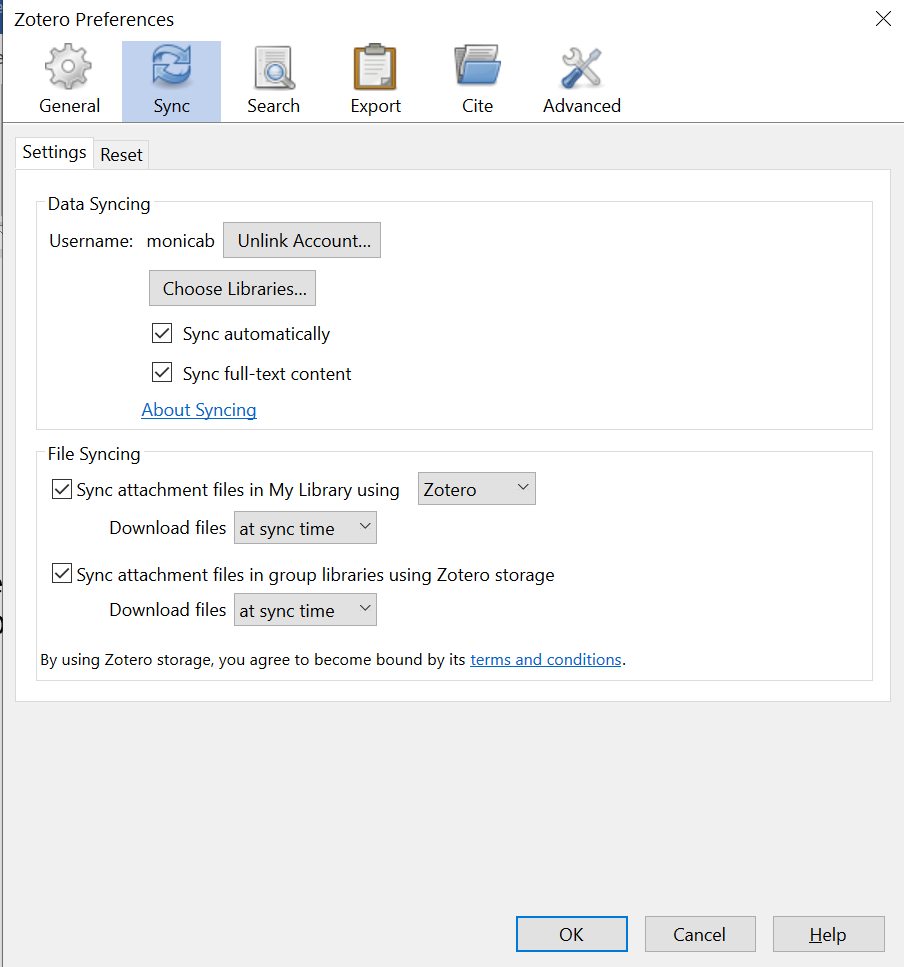 EDIT  PREFERENCES Create username/password, other preferences including citation style
[Speaker Notes: Create username/password]
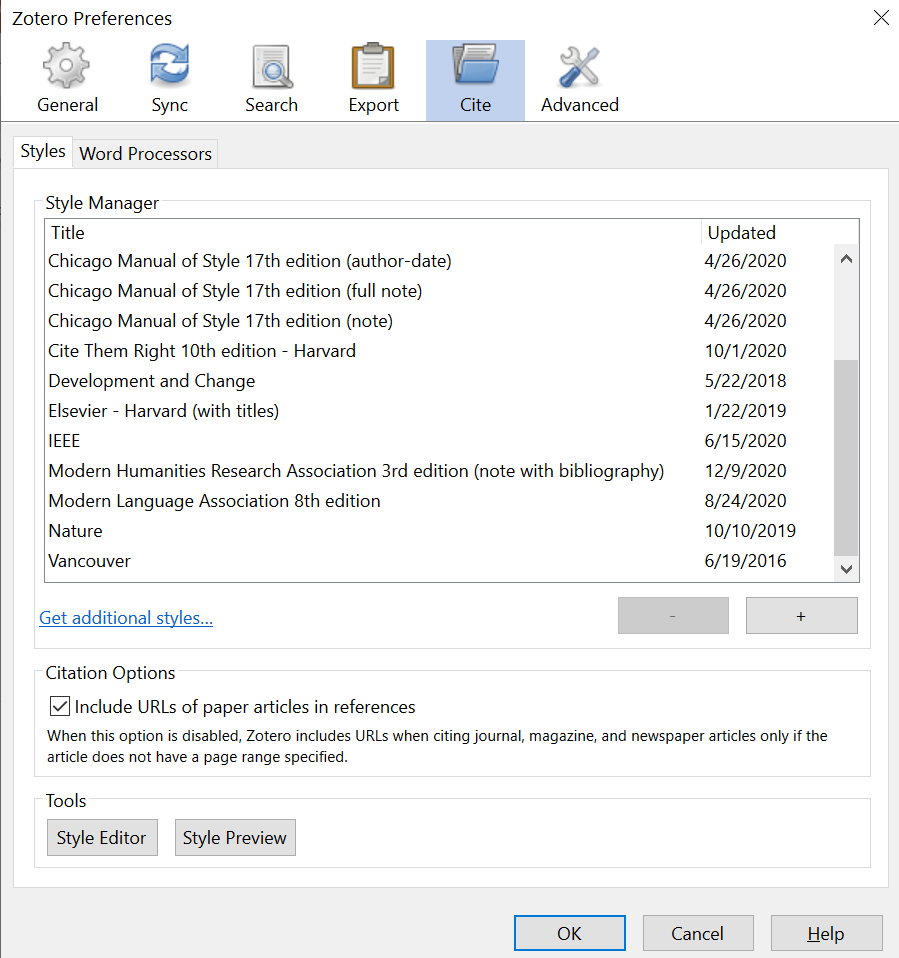 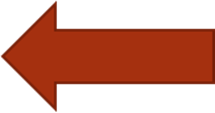 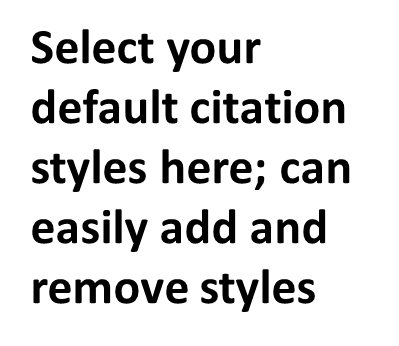 Creating your Zotero library
Ways to bring in citations
[Speaker Notes: Yes, you can bring in a citation by a pdf in your web browser but you may not get all the metadata needed for a complete citation. If no landing page, use google scholar search and import that way]
Demo/practice bringing in citations
BROWSER PLUGIN, CLIENT, SCHOLAR
Bring in citation by identifier in Zotero client (look for wand icon)
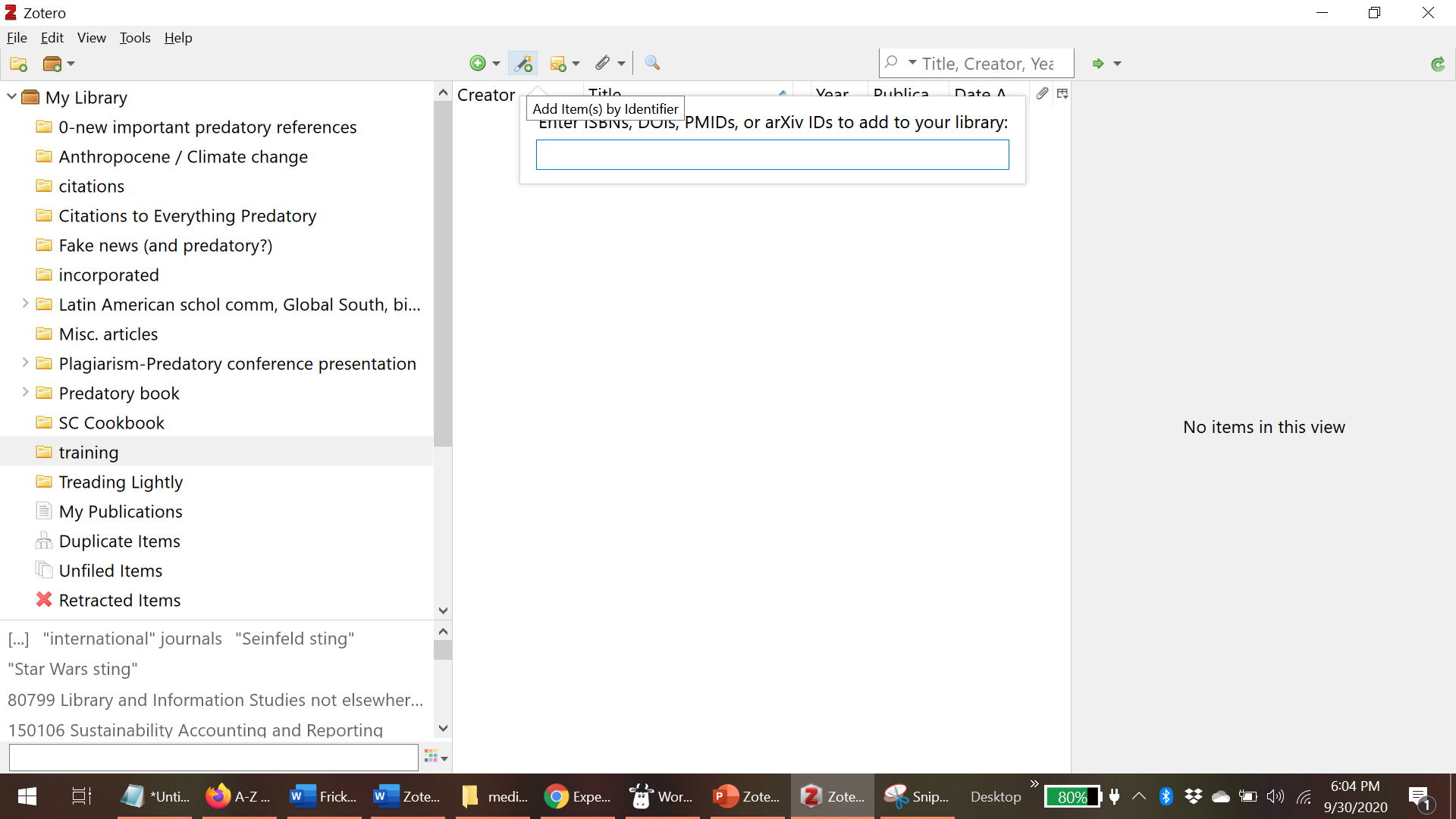 [Speaker Notes: Please find a citation to a book or article in google scholar and import by doi or isbn]
Editing and organizing your citations
Triple pane view, right pane can be edited
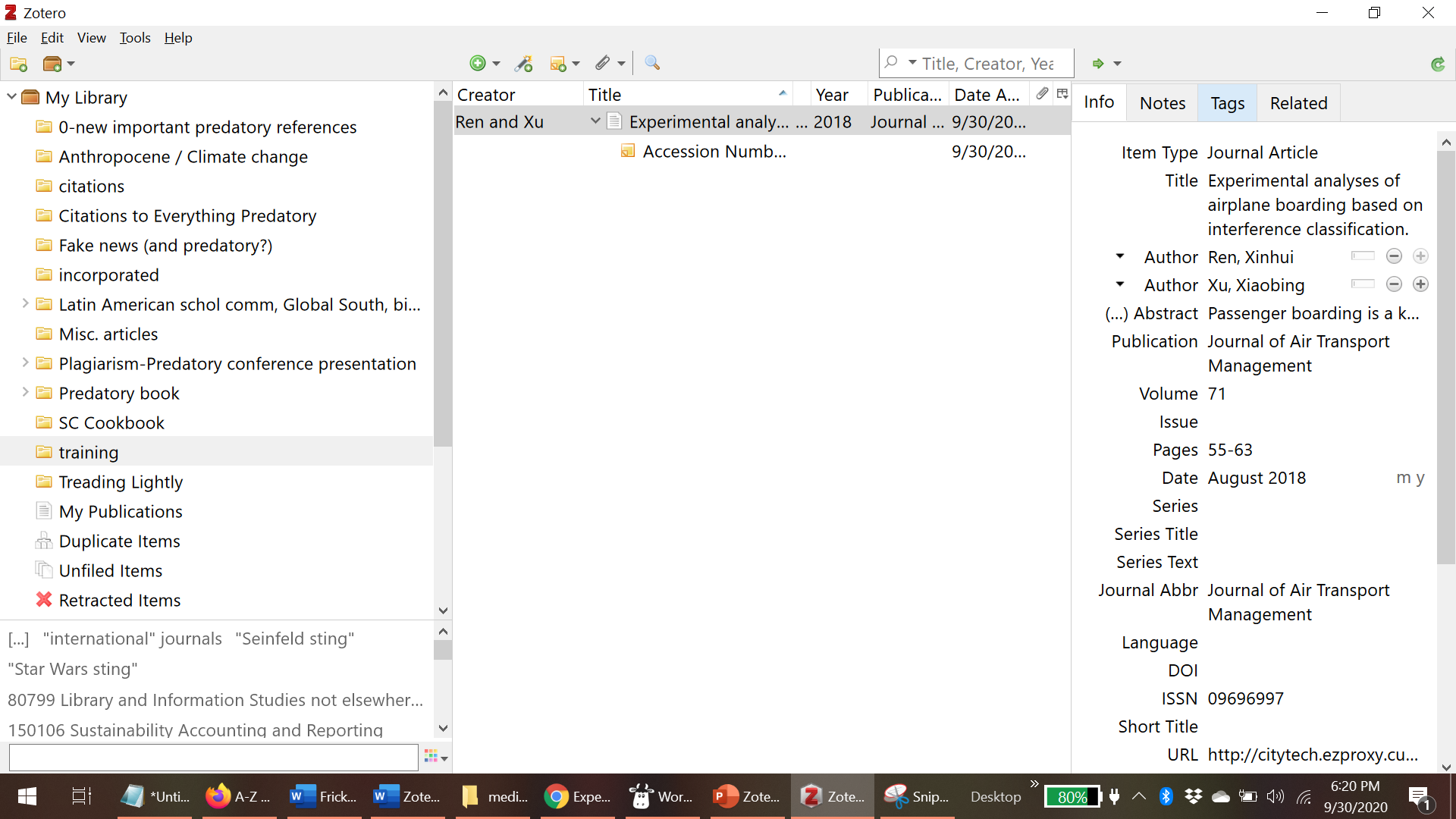 [Speaker Notes: The item can easily be dragged and dropped to another folder. It will duplicate, not move!]
Two ways to create a bibliography
Via right clicking on a collection within Zotero
By adding your citations into your MSWord doc (need Zotero plugin in MSWord)
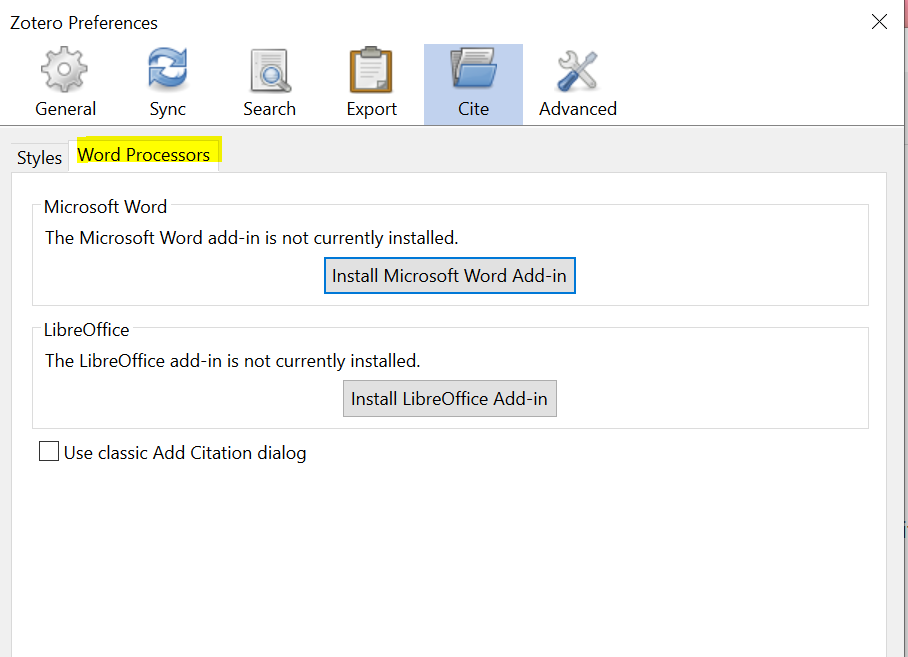 [Speaker Notes: Find the plugin either in the client or on the Zotero website. It usually automatically adds to MSWord when the Zotero software is initially installed]
Demo/practice creating a bibliography in Zotero client
plugin for MSWord demo/practice adding a citation
Don’t forget to synchGreen circle=synch
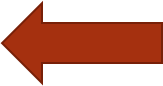 Miscellaneous tips +
Jason Puckett’s Zotero guide, handout
[Speaker Notes: https://research.library.gsu.edu/c.php?g=115275&p=750658]
Questions?
Thank you
Monica Berger mberger@citytech.cuny.edu